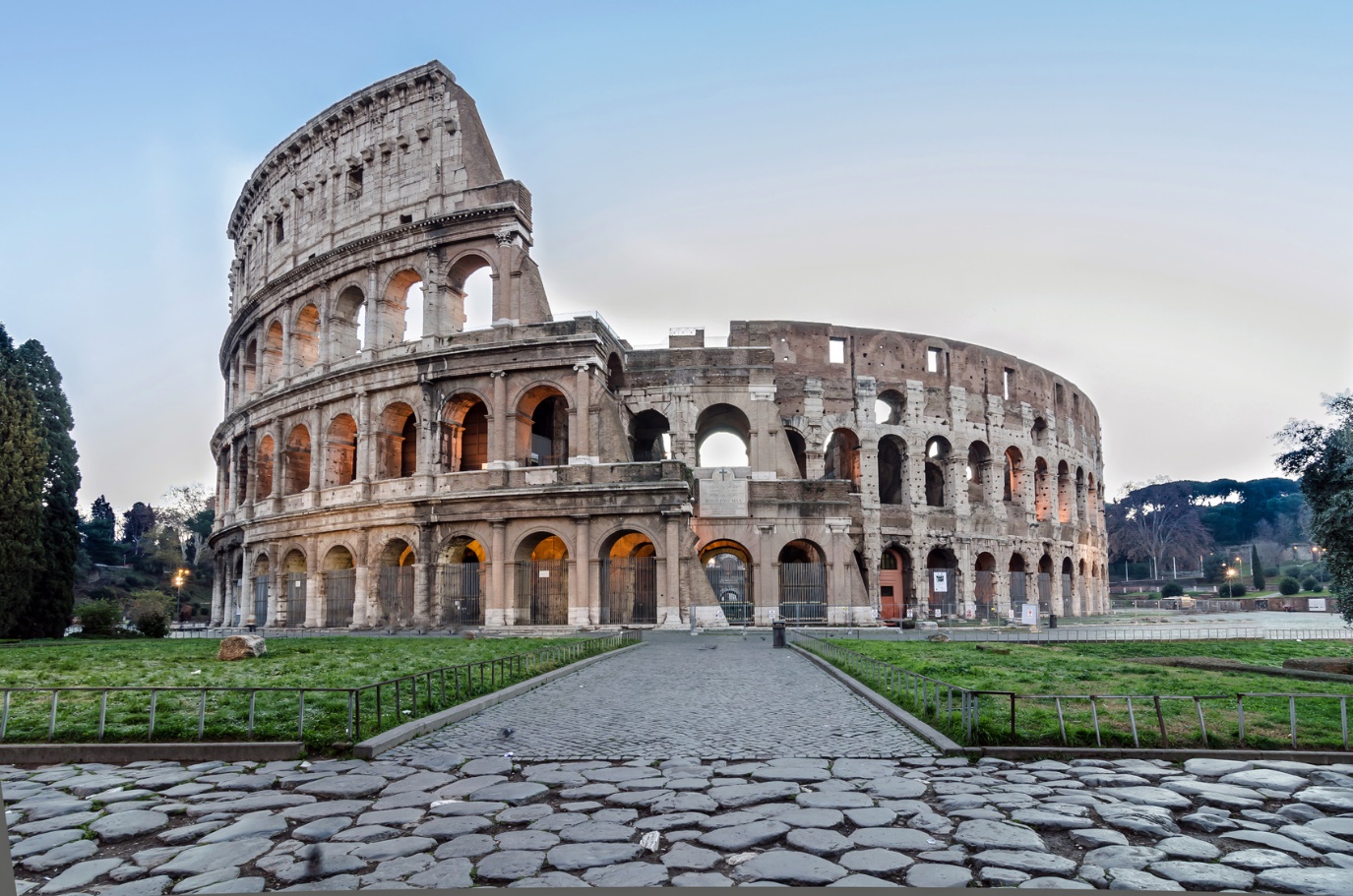 KOLOSEUM V RíMe
Kristína tkáČová         5.A  
Základná škola Levočská 11
Obsah
Čo je to Koloseum ? 
Prečo sa volá Koloseum ?
Kde sa nachádza ?
Na čo slúžilo ?
Čo tvorí Koloseum ?
Kto a kedy ho postavil ?
Kto je gladiátor ?
Čo sú gladiátorské hry ?
Koloseum a kresťania 
Koniec gladiátorských hier a slávy Kolosea 
Námorné bitky 
Súvisiace filmy
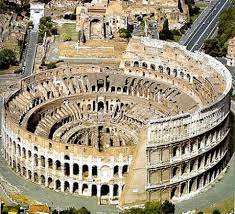 Čo je to koloseum ?
Koloseum sú ruiny veľkého amfiteátra v Ríme, ktorý sa v súčasnosti rekonštruuje.
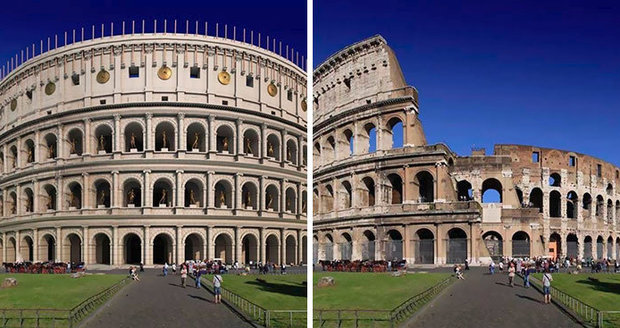 Prečo sa volá koloseum ?
Názov má svoj pôvod v kolosálnej veľkosti a rozmeroch stavby.
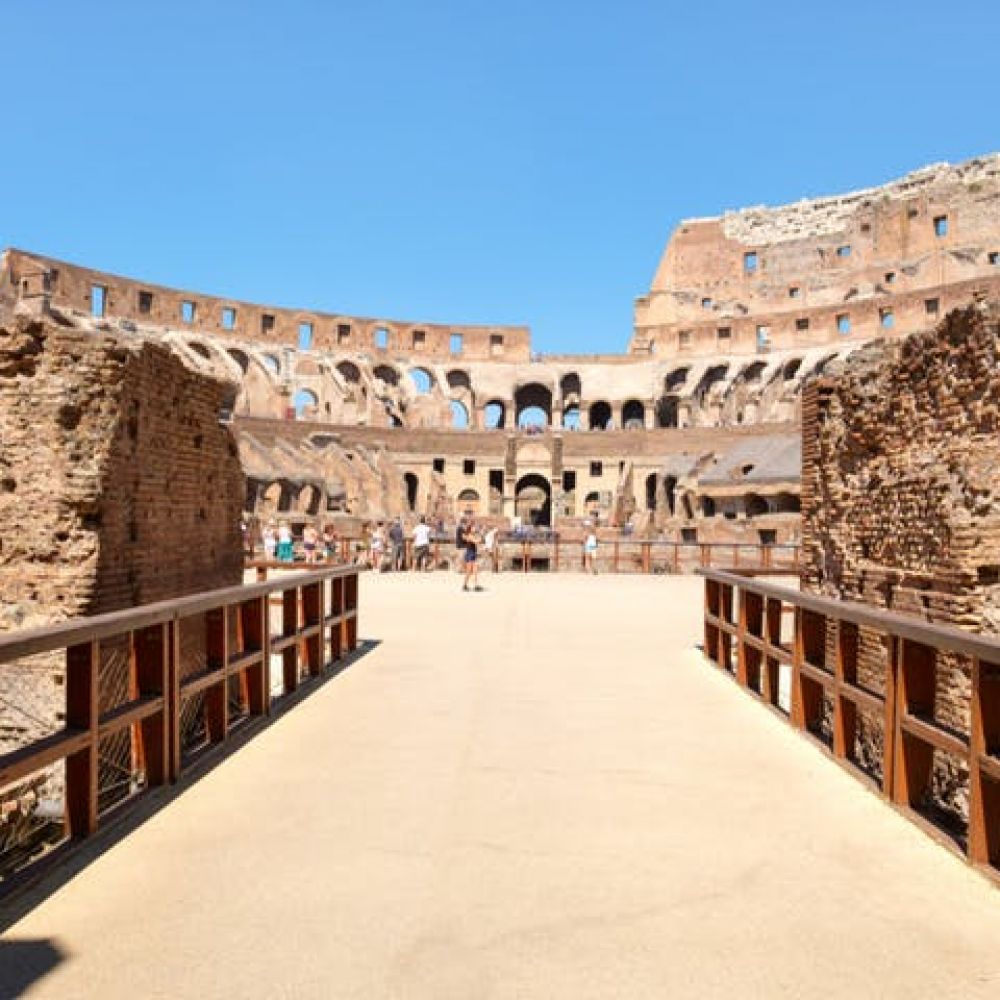 Kde sa nachádza koloseum ?
Koloseum stojí na mieste umelého jazera v záhrade Neronovho Zlatého domu na konci Forum Rumanum v Ríme .
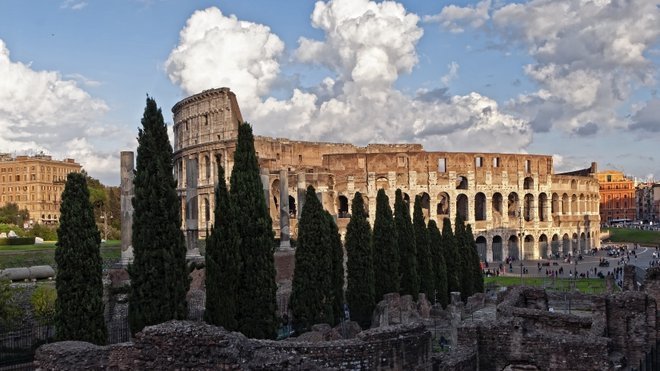 Na Čo slúžilo koloseum ?
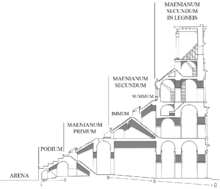 Pôvodne slúžilo ako amfiteáter a bola to najväčšia budova v Rímskej ríši .
Obvod meral 527 m .
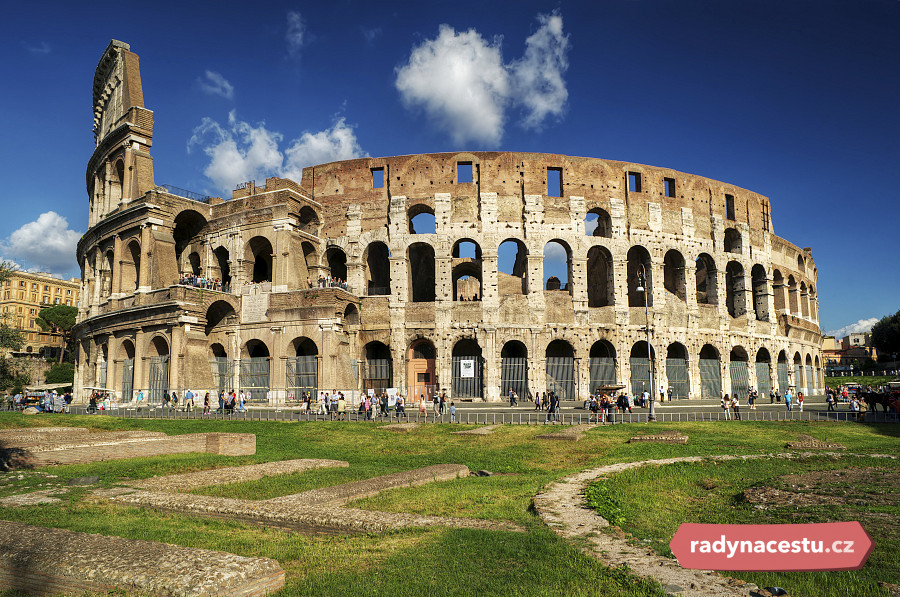 Čo tvorí koloseum ?
vnútorné chodby boli veľmi široké, lebo cez nich prechádzali veľké davy
vchody na tribúnu boli číslované  
má 4 poschodia
elipsovitý tvar  
na vrchu je obrovská plachta, ktorá chránila divákov pred slnkom 
tribúna pre cisára
vchod pre zvieratá 
vchod pre gladiátorov 
na podlahe boli výťahy a klietky pre zvieratá
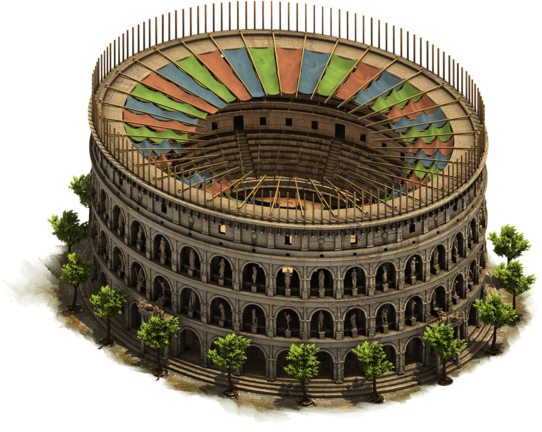 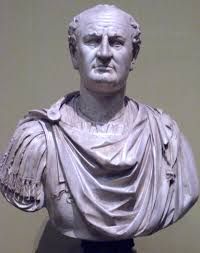 Kto a kedy ho postavil ?
Bol postavený v roku 72 a postavil ho cisár Vespasianus.
Mohlo tam byť až 55 000 ľudí ,usadených podľa hodnosti pôvodu.
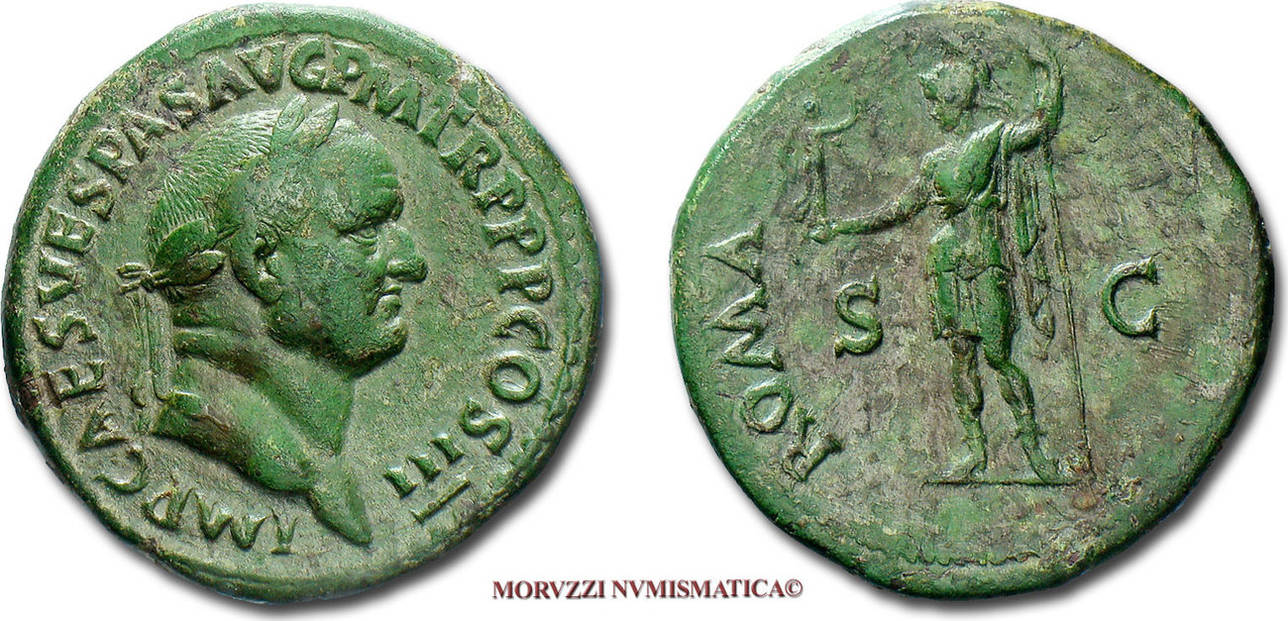 Kto je gladiátor ?
Gladiátor je rímsky vojak .
V Koloseu sa konali kruté gladiátorské hry a krvavé zápasy s divokými zvieratami .
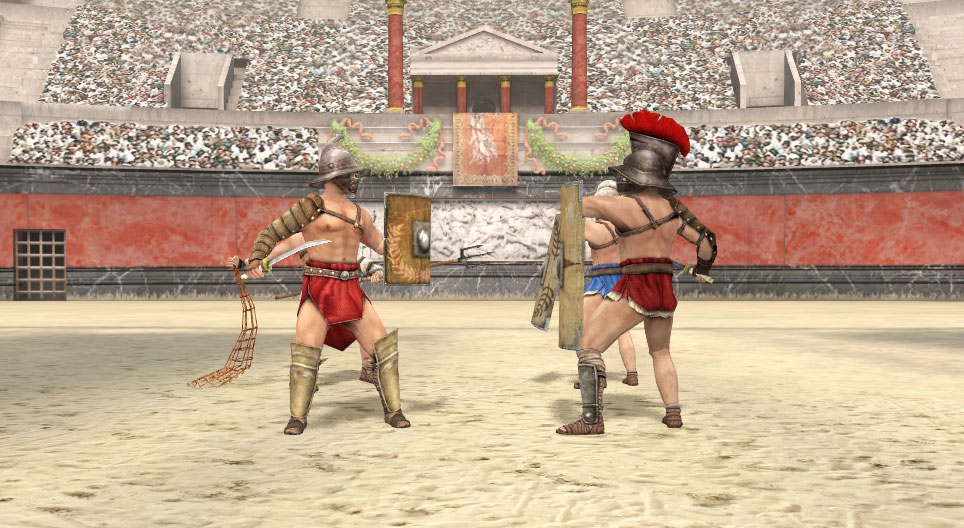 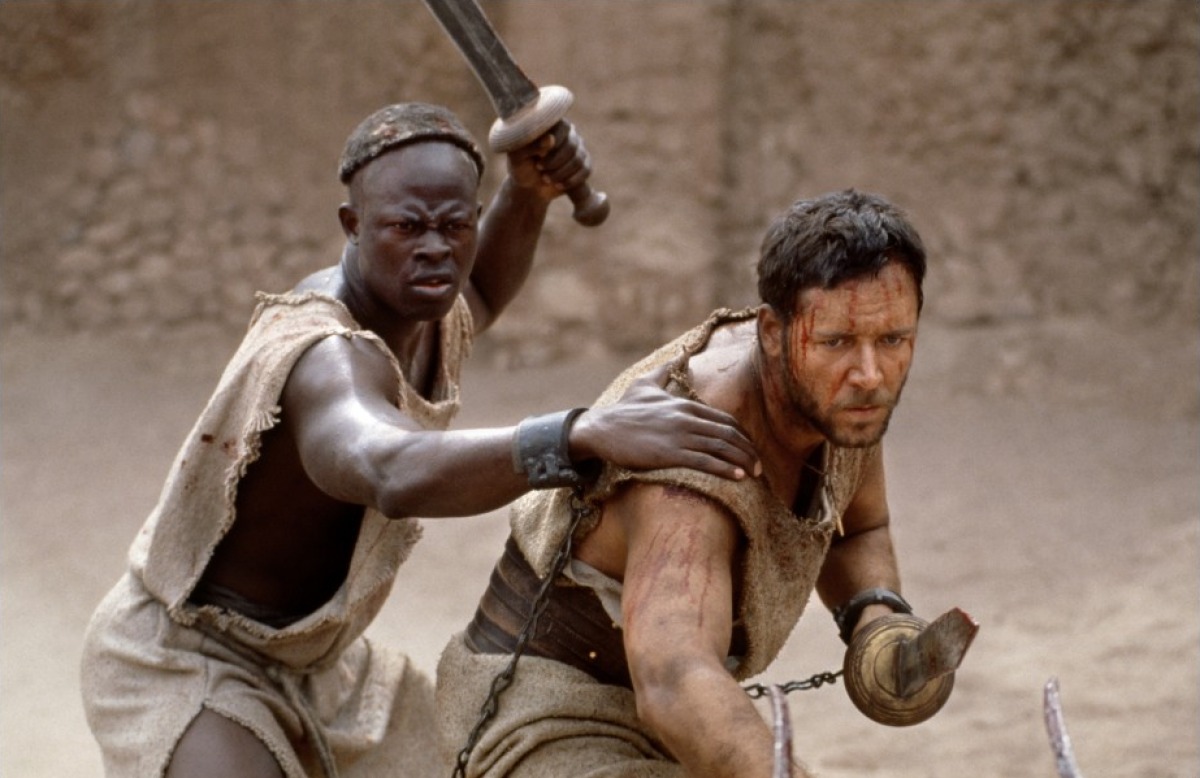 Čo sú gladiátorské hry ?
pôvodne sa gladiátori cvičili v boji so zvieratami 
tieto ich zápasy sa stali obľúbeným ,, divadlom “ pre verejnosť 
neskôr sa tento výcvik vojakov premenil na krutý zápas o život .
otroci , vojnoví zajatci a zločinci boli nútení bojovať o svoj život 
divákom spôsobovalo potešenie keď sa pozerali na to ako nešťastníci v nerovnom súboji zomierajú
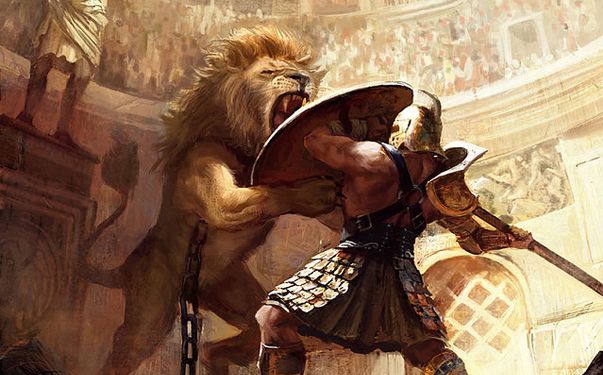 koloseum - kresťania
V Koloseu zomrelo aj veľa prenasledovaných Kresťanov, najmä za vlády cisára Nera .
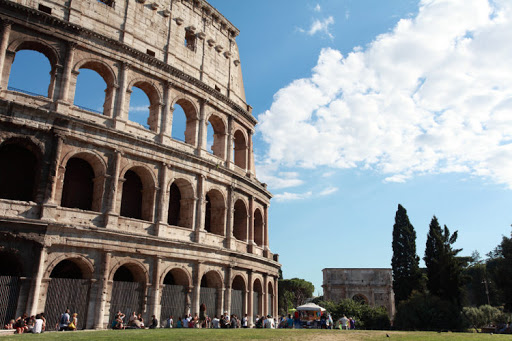 Koniec gladiátorských hier a slávy kolosea
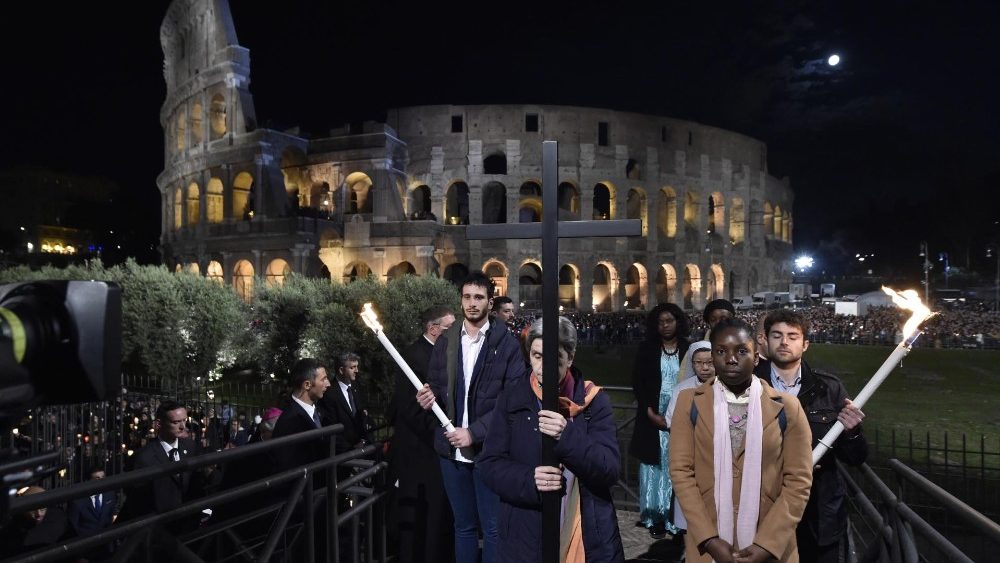 Gladiátorské hry trvali až do začiatku 5. storočia .
Mních Telemacus žiadal o ukončenie týchto neľudských hier, prišiel pri tom o život ale vďaka nemu boli hry zastavené 
Neskôr sa Koloseum začalo používať ako cintorín .
Po zemetrasení v 14. storočí slúžilo ako kameňolom  zdroj stavebného materiálu – mramor .
Pápež Benedikt XIV. zasvätil Koloseum pamiatke Krížovej cesty .
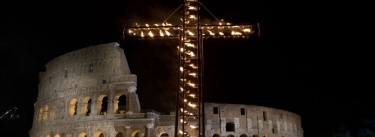 námorné bitky
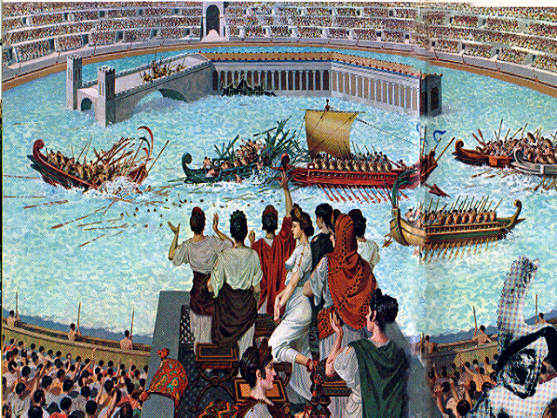 Keď sa skončilo zabíjanie zvierat, spodná časť Kolosea sa naplnila vodou a predvádzali sa tam námorné bitky.
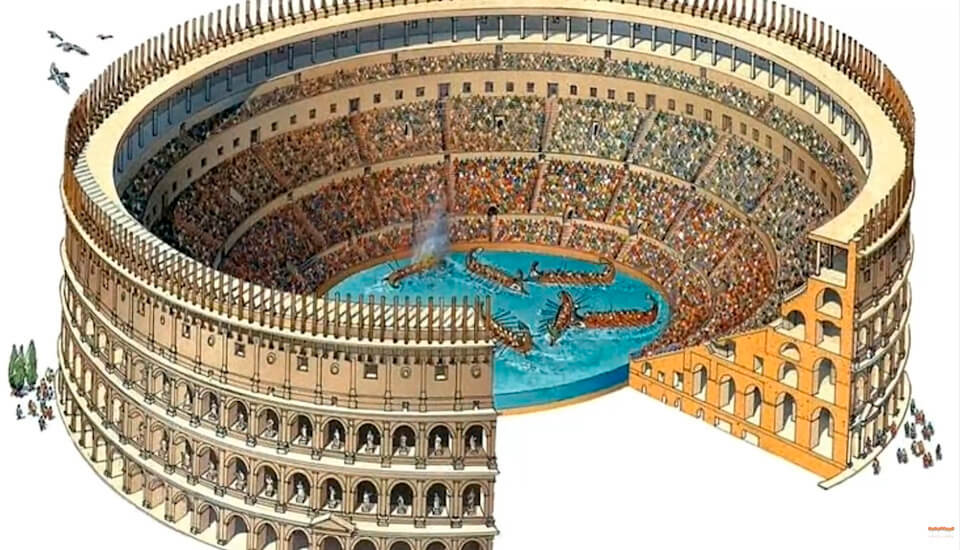 Súvisiace filmy
Môžeš si pozrieť filmy Quo vadis a Gladiátor, vďaka ktorým pochopíš aký malo Koloseum význam .
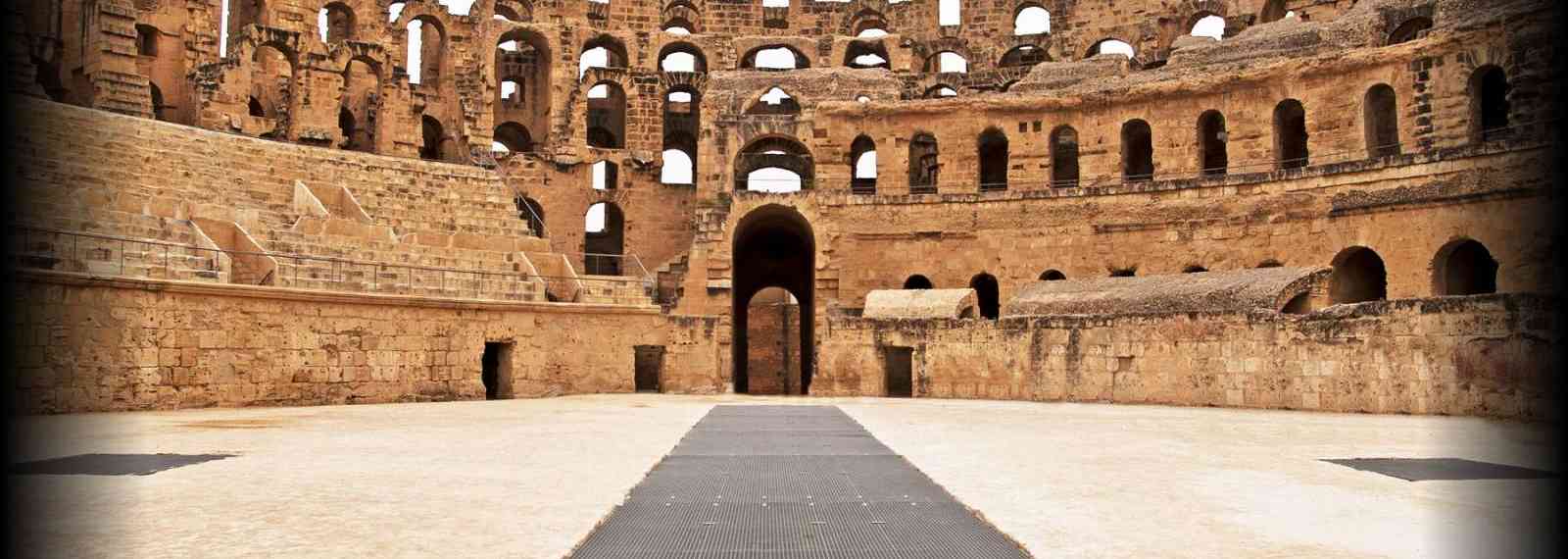 Zdroje
https://sk.m.wikipedia.org
Rím a Vatikán praktický sprievodca večným mestom, Edizioni Lozzi Roma S.A.S.
Itálie společník cestovatele, Ikar, 2001
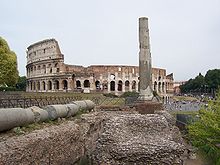 Ďakujem za vaŠu pozornosť !
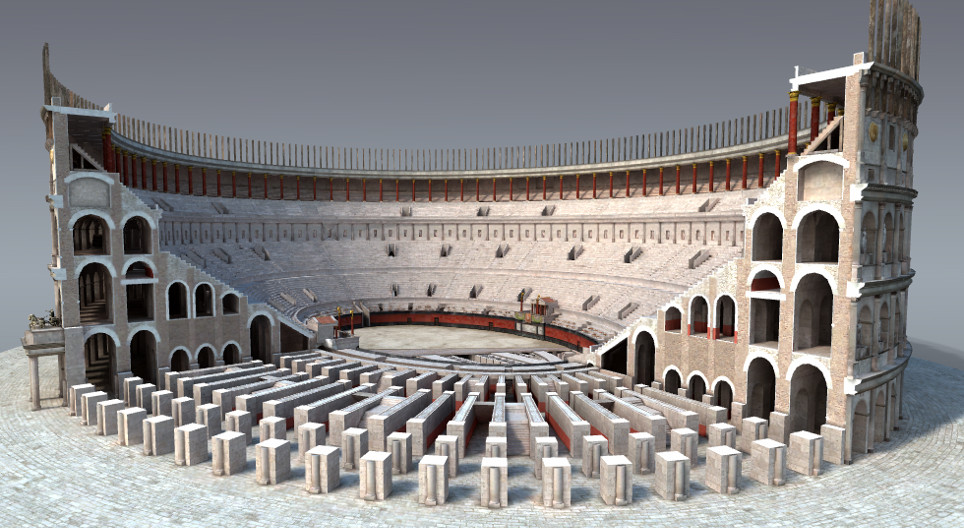